مقتطفات من كتاب  دكتور مصطفى أبو سعد حول الأطفال المزعجون
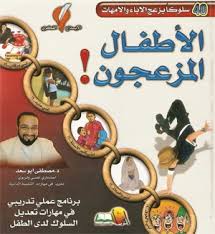 من إعداد الأستاذة : بهيجة ولد بن الطيب
تعريف الضرب
الضرب هو أسلوب انهزامي من الكبار وسياسة غير صحيحة في التربية لأنها وسيلة المتسرع ومن لا يقدر على التحكم في انفعالاته وضبط غضبه.
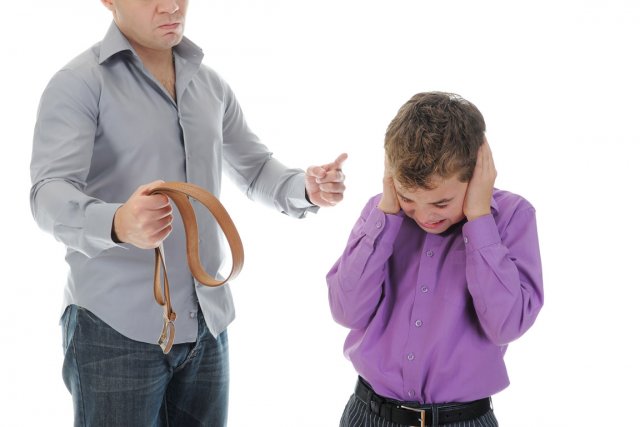 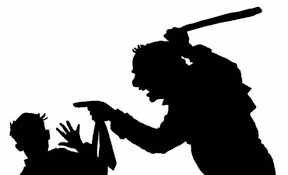 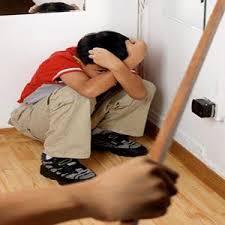 النتائج السلبية للضرب
ضرب الطفل يولد كراهية له تجاه ضاربه
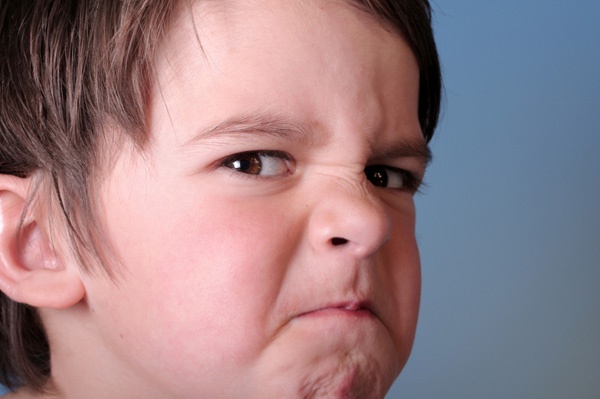 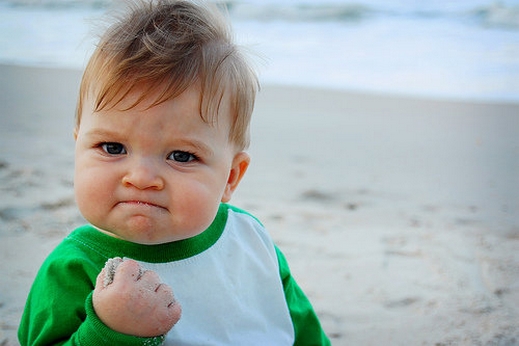 الضرب يعلم الطفل أن القوة البدنية تمثل الطريقة الملائمة لتفريغ الغضب
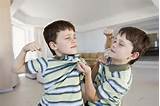 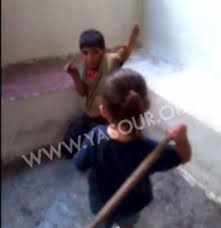 الضرب يبعد الطفل عن تعلم المهارات الحياتية (فهم الذات-الثقة بالنفس-الطموح-النجاح...)
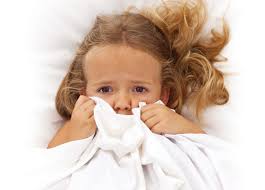 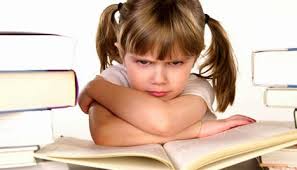 الضرب يبعد عن الإخلاص ويقرب من الرياء والخوف من الناس
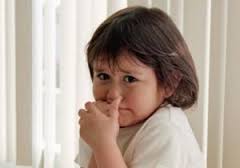 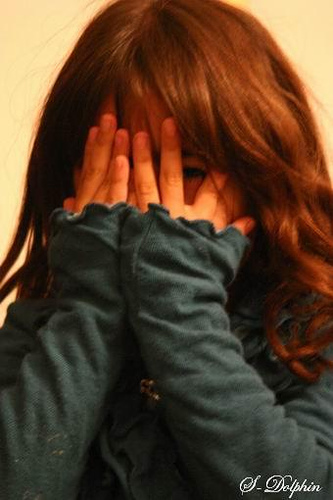 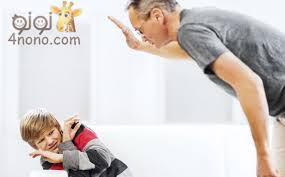 الضرب يلغي الحوار والأخذ والعطاء في الحديث ويضيع فرص التفاهم
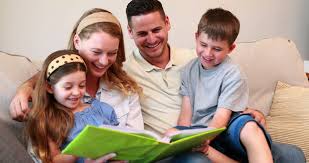 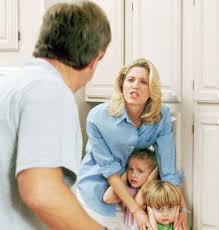 الضرب يزيد حدة العناد عند الأطفال  ويجعلهم عدوانيين
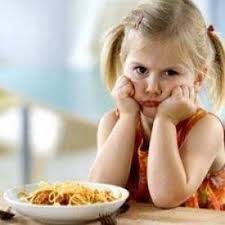 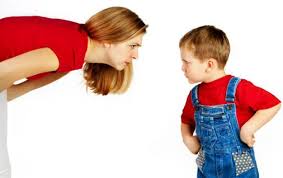 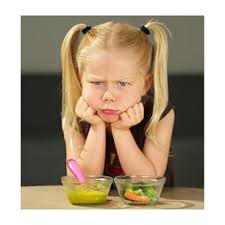 الضرب يقتل التربية المعيارية القائمة على الاقتناع وبناء المعايير الضرورية لفهم الأمور والتمييز بين الخطأ والصواب
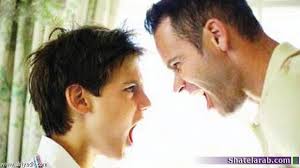 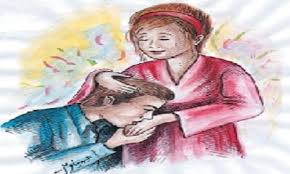 تجنب الصراخ لأنه يؤدي إلى:
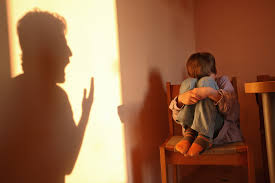 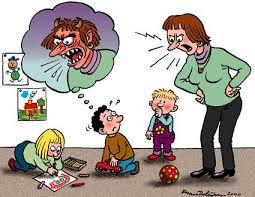 تحطيم لمعنوياته
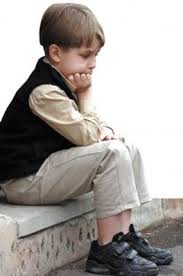 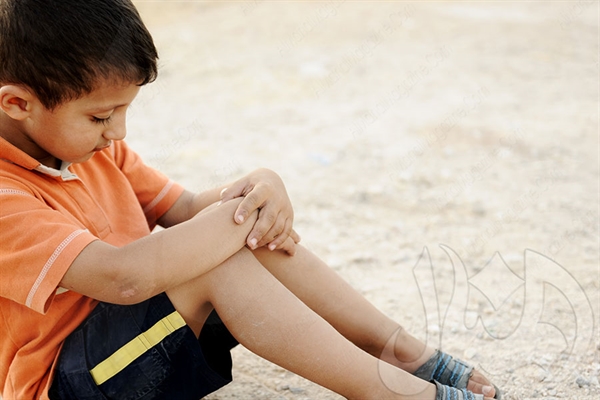 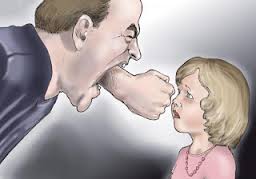 سحب الثقة بالنفس
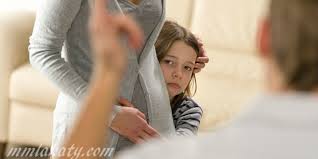 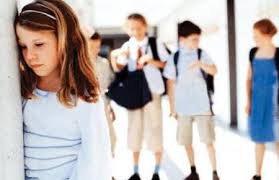 إهانة الطفل ومس بكرامته
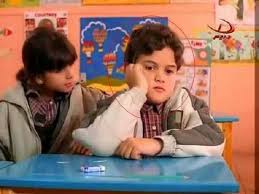 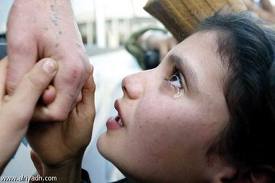 تدمير للعلاقة الإنسانية بين الطرفين
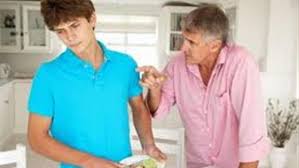 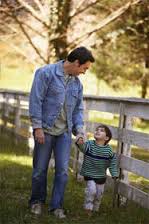 ملاحظة:اعتبرالقران الكريم الصراخ من أنكر الأصوات وشبهه بصوت الحمير
الأسباب  الست لعدم إسداء النصح
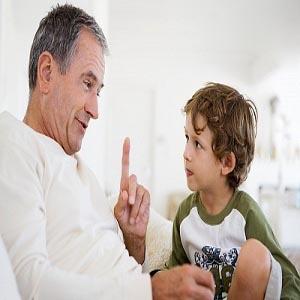 نصيحتكم تمثل تدخلا في قدراته  على تنمية  شعوره بعدم الثقة والكفاءة في حل المشكلات
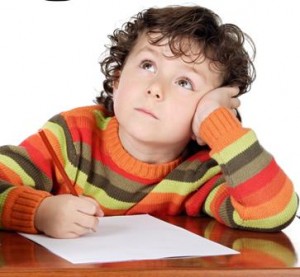 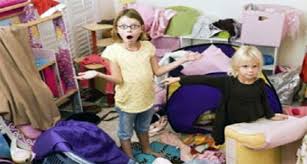 إن نصيحتك تعلمه الاعتماد على الأخر لحل مشكلاته أو تحمل المسؤولية
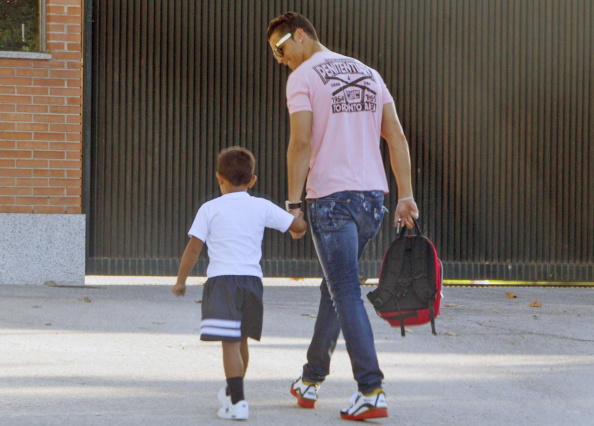 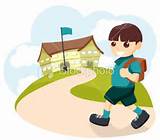 إن نصيحتك توحي إليه بفقدانك الثقة في قدراته
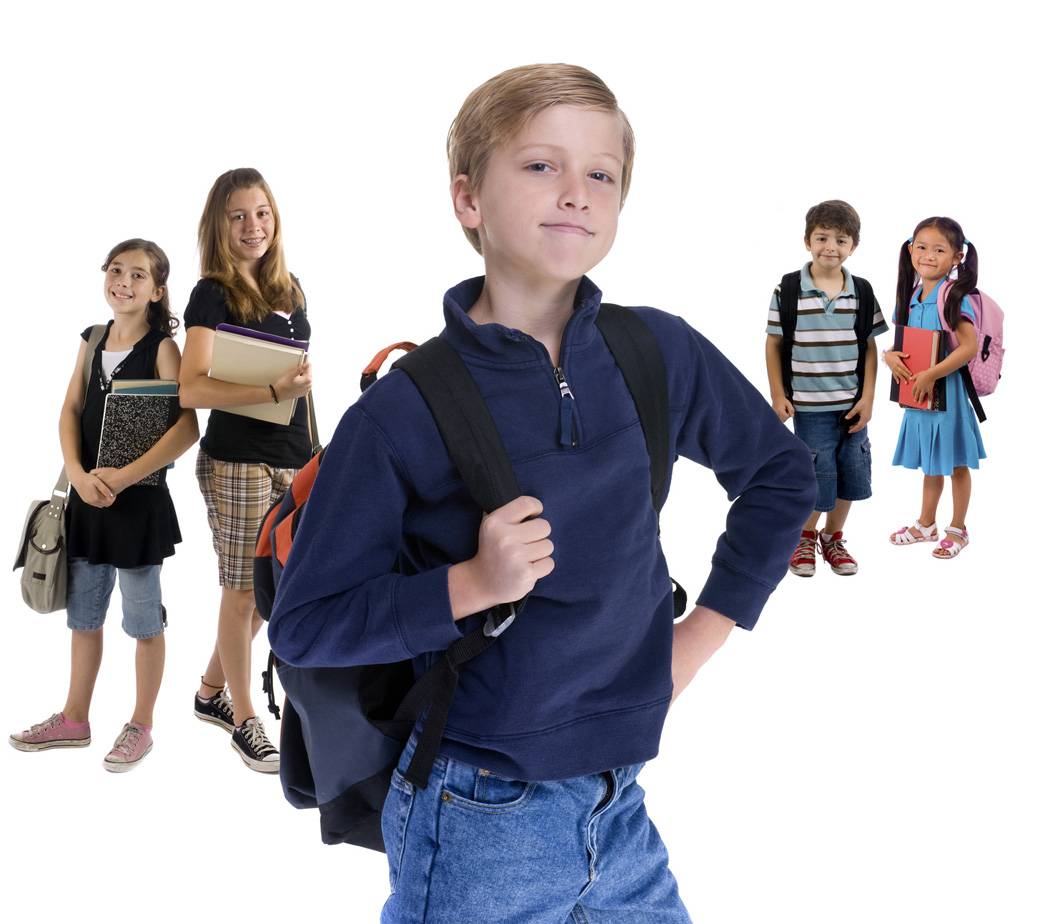 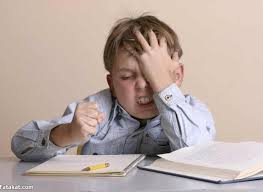 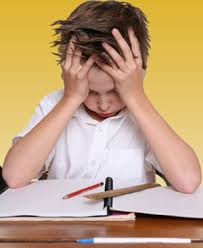 إن نصيحتك تتيح لطفلك فرصة توجيه اللوم إليك إذا لم ينجح
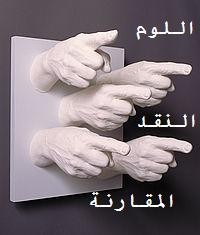 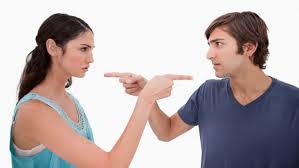 الخطوات التي تجعل طفلك لا يتحمل المسؤولية
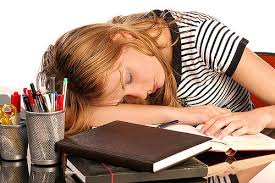 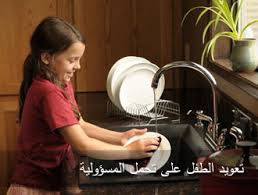 امنحه كل  الامتيازات حتى ولو لم يؤد كل التزاماته
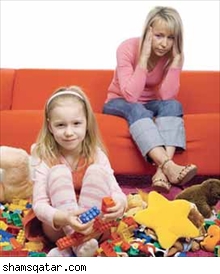 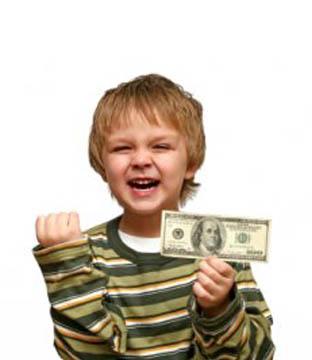 اكذب من أجله
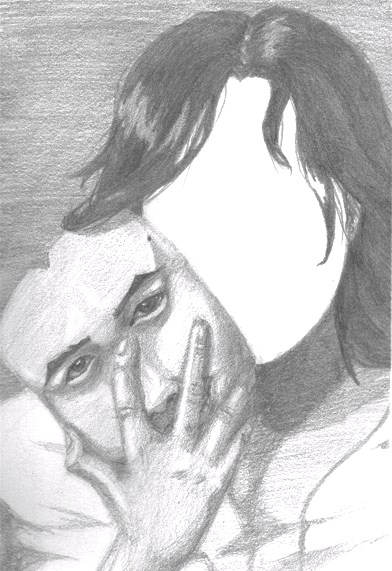 اختلق الأعذار لسلوكه
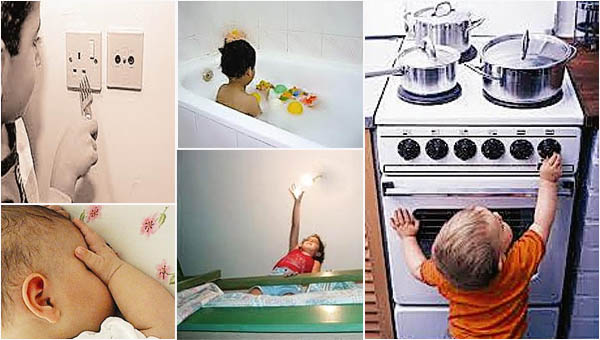 قم بإصلاح أخطائه بنفسك
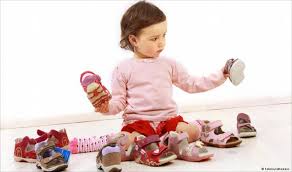 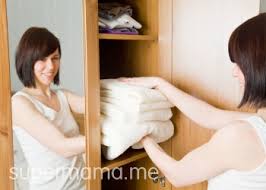 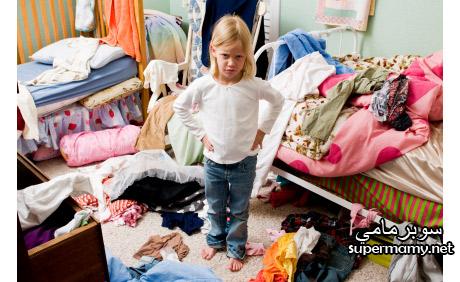 اجعل من نفسك نموذجا ينقصها الالتزام ولا يتحمل المسؤولية
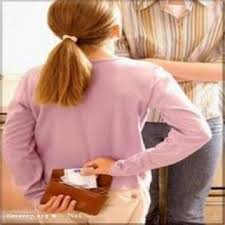 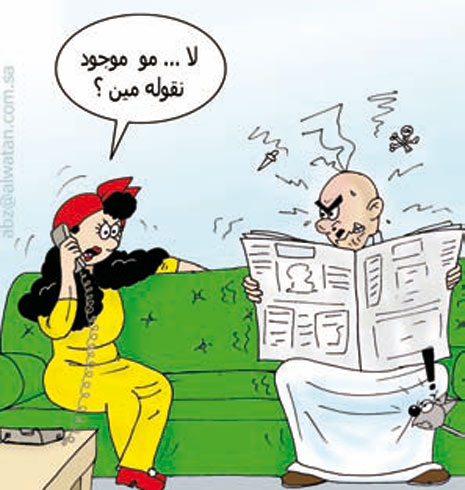 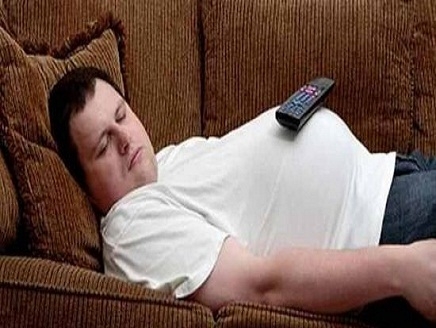 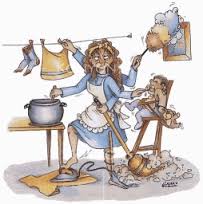 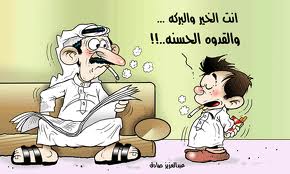 ارفض فكرة أنه  باستطاعته أن يرتكب الأخطاء التي يتم اتهامه بها
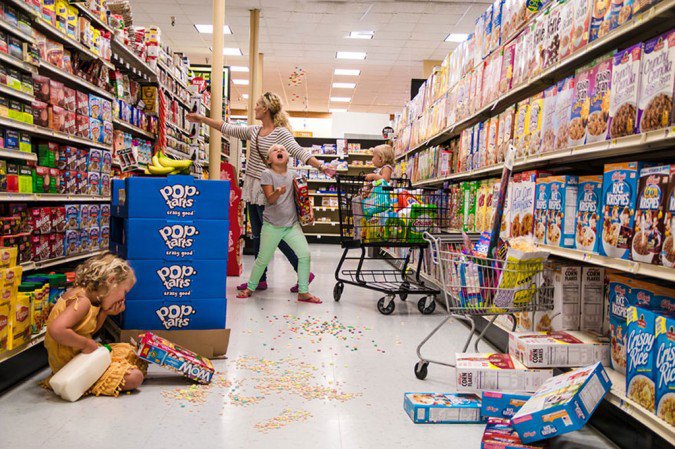 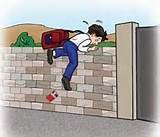 احرص على أن تخوض معاركه بدلا منه
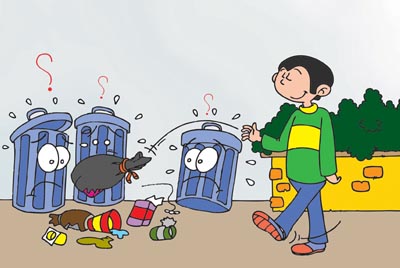 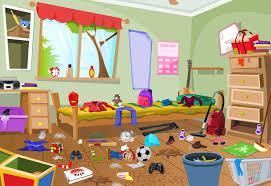 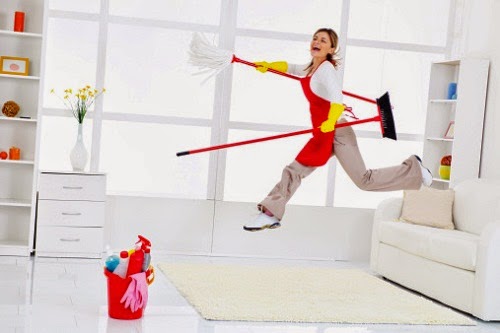 احرص على فكرة أن تجعله يفلت من العقاب
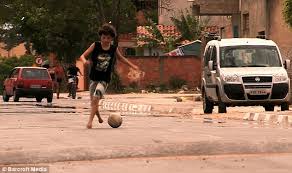 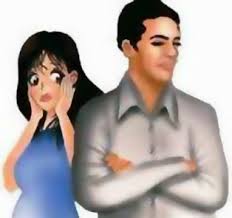 قم بتحمل مسؤولياته
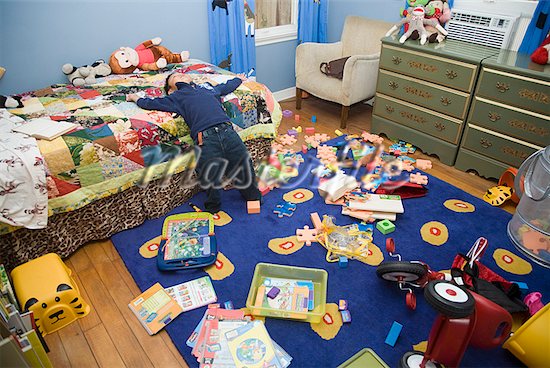 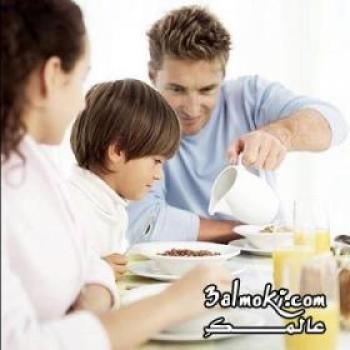 صعوبة النطق تأتي من:
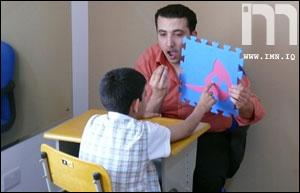 قلة الكلام مع الصغير
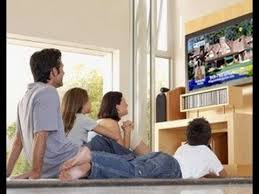 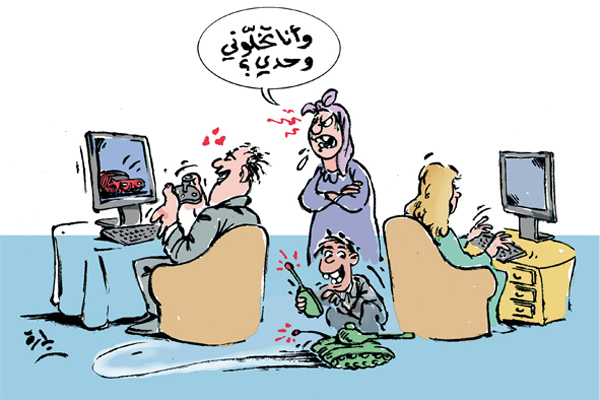 قلة الاهتمام
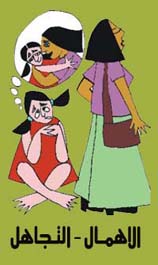 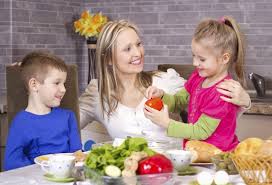 اضطراب في الابتلاع بسبب عدم تطابق في الأسنان
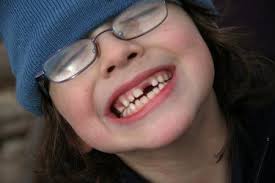 كيفية  معالجة العناد
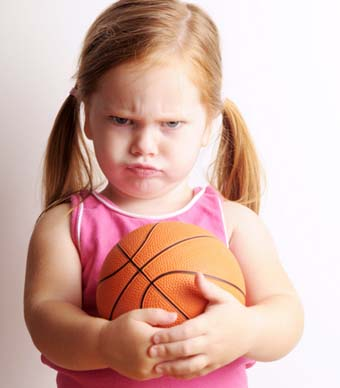 عبري عن مشاعرك له
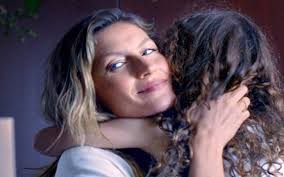 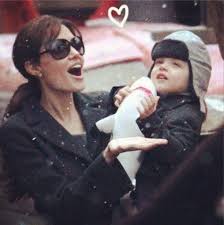 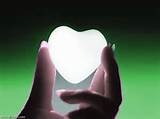 ابتسمي وضمي
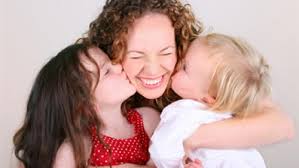 عدم المواجهة وتعلمي فن الانسحاب الايجابي
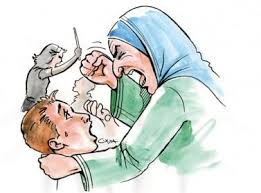 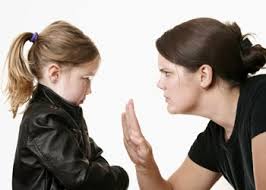 ارفعي معنوياته
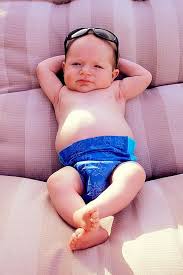 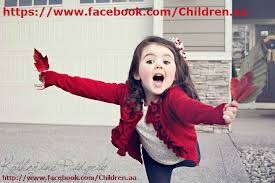 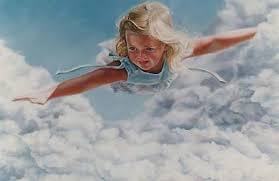 حاور بهدوء وهدف
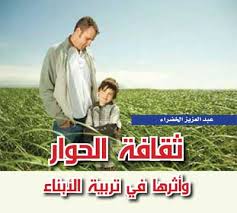 كيفية زرع الثقة في نفسية الطفل
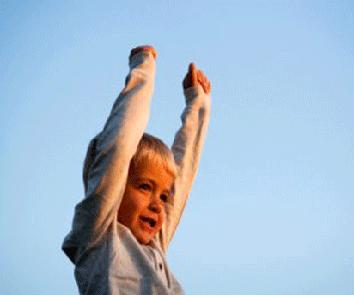 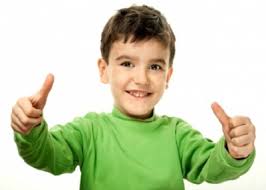 امدح طفلك أمام الغير
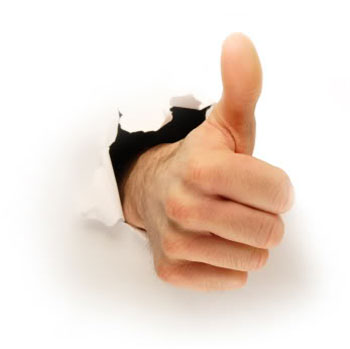 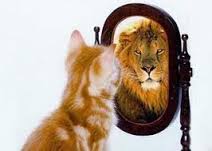 عامله كطفل واجعله يعيش عمره
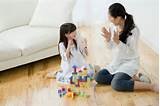 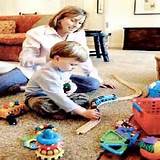 ساعده على اتخاذ القرارات بنفسه
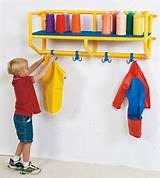 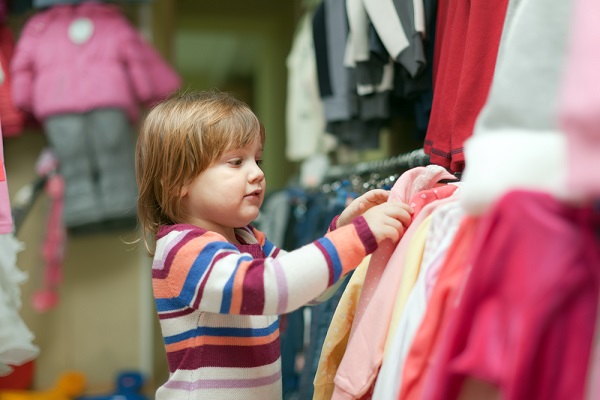 ساعده في ربط علاقات اجتماعية
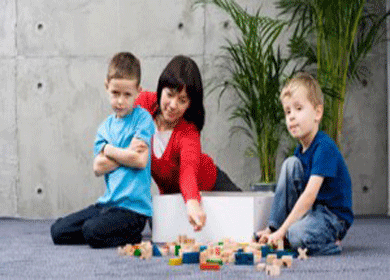 علمه كيف يعمل ضمن فريق
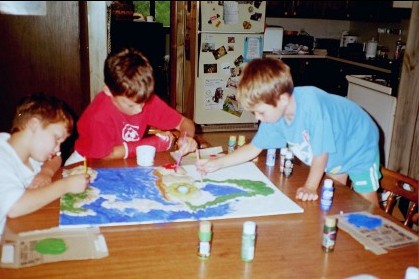 علمه كيف يواجه الفشل عند حدوثه
أخبره أنك تحبه وضمه إلى صدرك
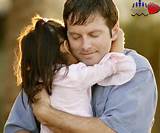 لا تهدده
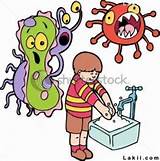 علمه كيف يكون مسؤولا تجاه تصرفاته
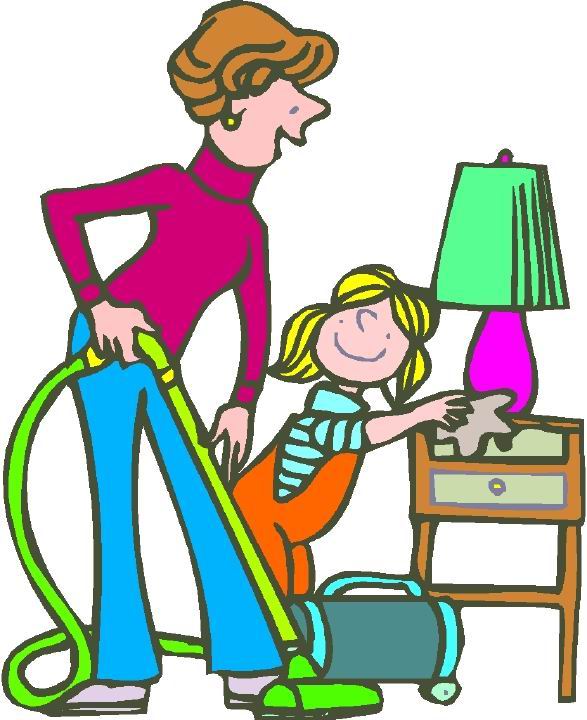 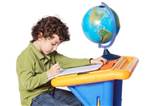 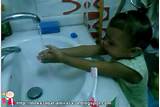 كيفية علاج مشكلة الخوف عند الأطفال
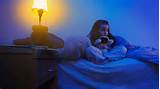 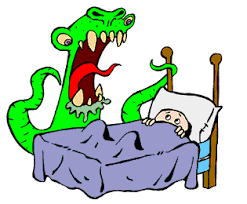 الامتناع عن السخرية مما يخاف منه الطفل
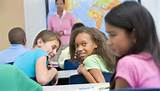 تناقش الطفل في الموضوع الذي يخاف منه ولانطلب منه نسيانه لأنه سيبقى يخيفه
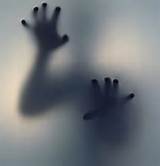 تشجيعه على التحدث عما يخيفه
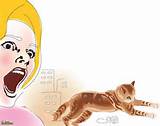 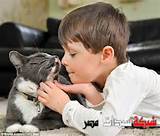 الابتعاد عن تخويف الطفل عندما لايقوم بعمل ما
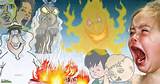 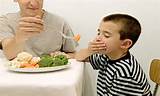 تعريض الطفل للموقف بالتدريج مع وجود الأم أوالأب
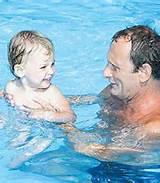 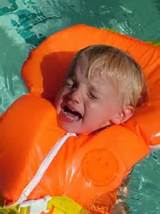 إشعار الطفل بالأمن النفسي
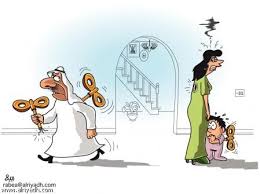 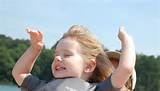 استخدام أسلوب النمذجة:أي إحضار فيلم للأطفال تغلبوا على الخوف
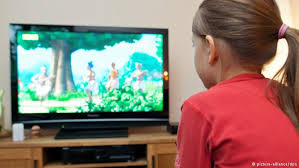 كيف  نسعف طفلا مصابا بفشل دراسي؟
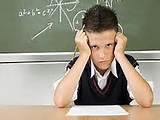 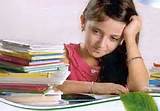 أبرز العناصر الايجابية لديه
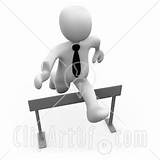 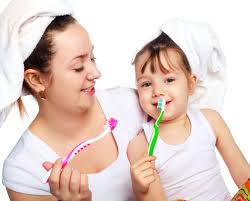 ارفع المعنويات لديه وأعطيه أمثلة لأناس حولوا الهزيمة إلى النصر
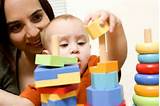 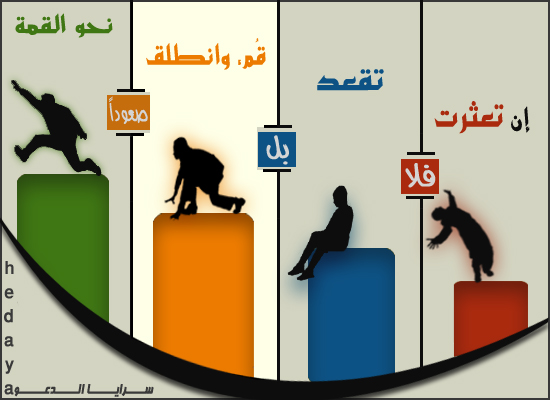 ابتسم له ولا تغضب
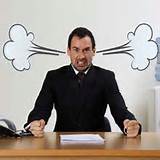 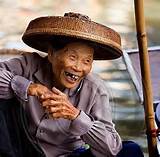 اعقد اتفاقيات مع الطفل
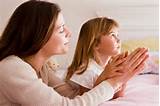 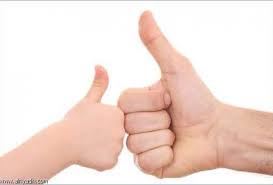 تنظيم  الوقت داخل البيت
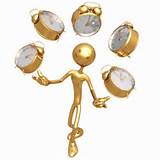 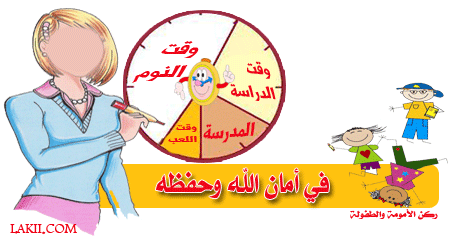 صفات الوالدين الايجابية
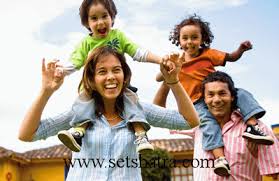 لا يكفي إعطائه توجيهات بل لابد من المتابعة
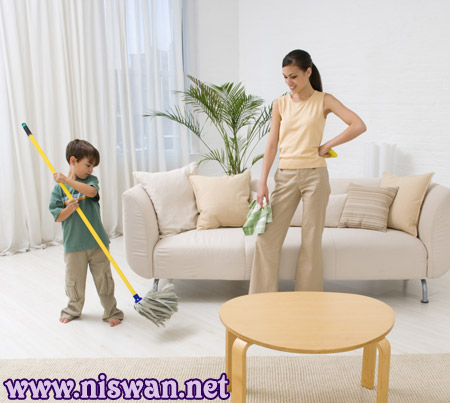 اجتنب العنف مع الطفل فبدلا من إرغامه على الذهاب إلى الفراش قول له هيا نتسابق
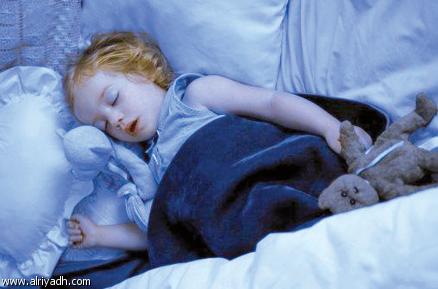 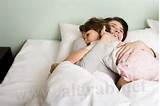 امدح واشكر الطفل على السلوك الحسن حتى يصبح عادة لديه كأن نتقول أنت رائع لأنك هادئ
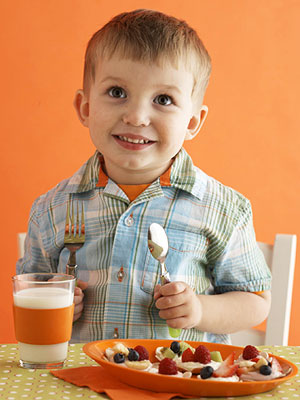 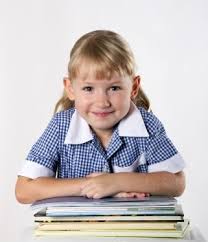 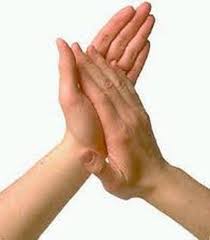 لاتذكر أخطاء الماضي
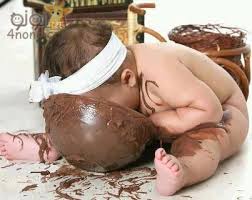 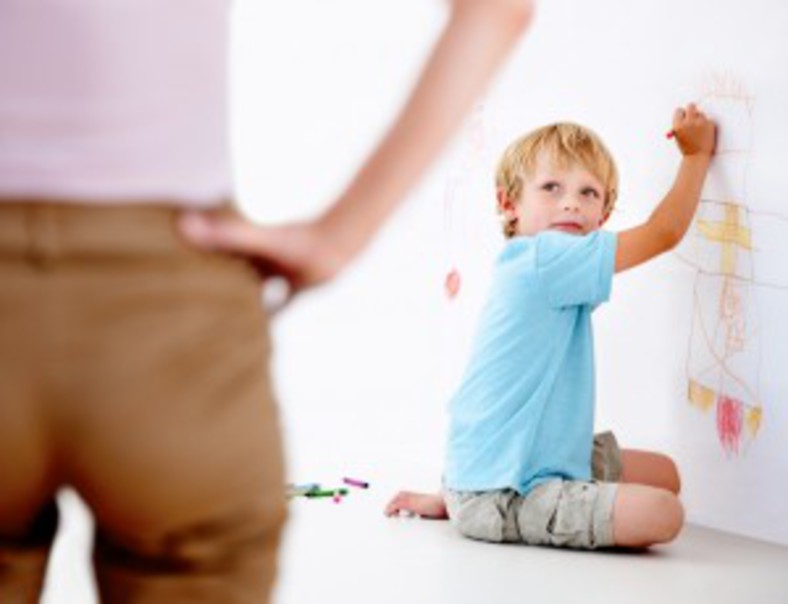 شارك أطفالك في كل لحظة
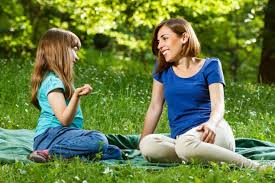 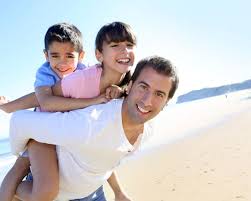 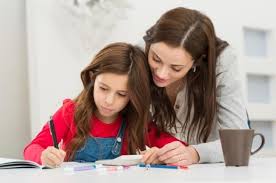 اهتم بقراءة كتب الأطفال وشاهد الأفلام المخصصة لهم
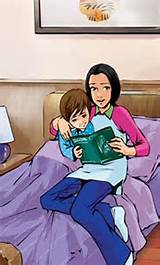 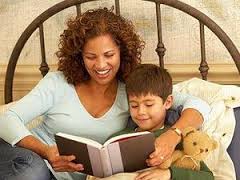 عدم التظاهر بالسعادة أو الحب لأنك تشوش عقلية الطفل
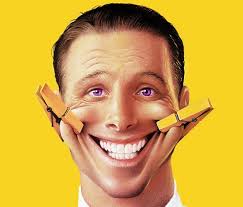 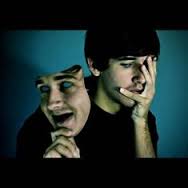 لاتوجه ابنك وأنت غاضب
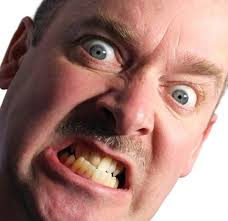 اكتب هده العبارة واقرأها قبل أن تبدأ يومك :علاقتي بطفلي بالغة الأهمية
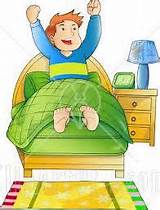 استمع لأفكارإبنك واسأله :ما الذي أفعله وتشعر بأنه يسعدك؟
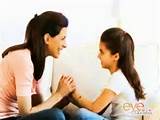 تحدث بأسلوب ايجابي مع الطفل مثلا قول:تمسك بالشجرة بدلا من لا تسقط من الشجرة
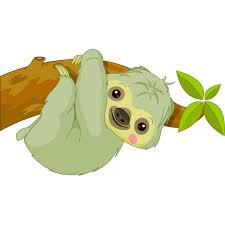 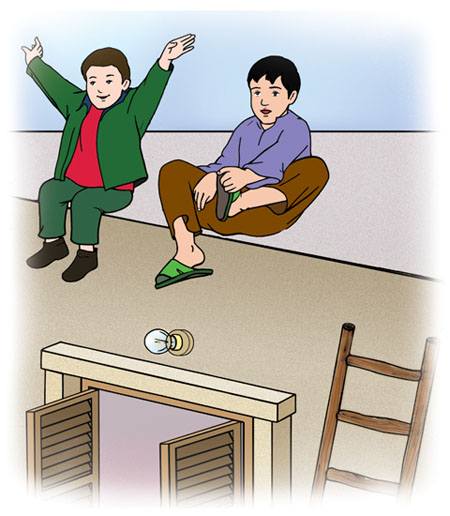 عامل الطفل كما تحب أن تعامل وخاطبه باللغة التي تحب أن يستعملها (من فضلك ....اعتذر...ولوسمحت..(
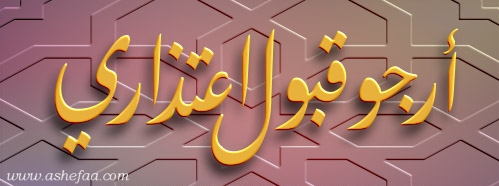 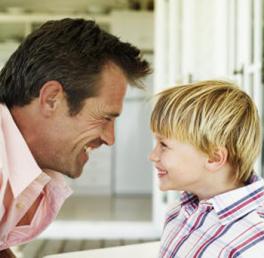 اهتم بأن تتنفس بعمق واستحضر الذكريات الجميلة قبل النوم
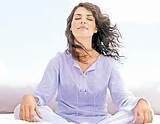 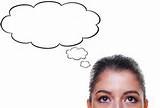 كيف نتغلب على التوتروالقلق؟
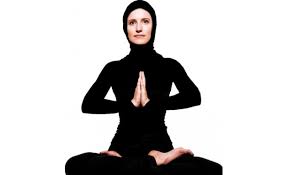 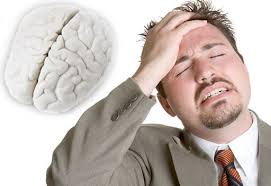 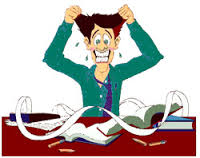 نتغلب على التوتربالمشي السريع
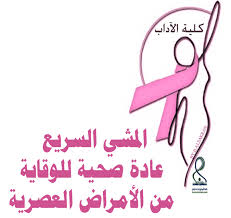 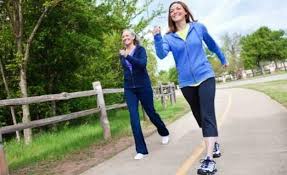 أوالقيام بأي مجهود رياضي قوي
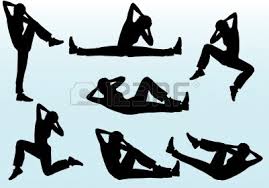 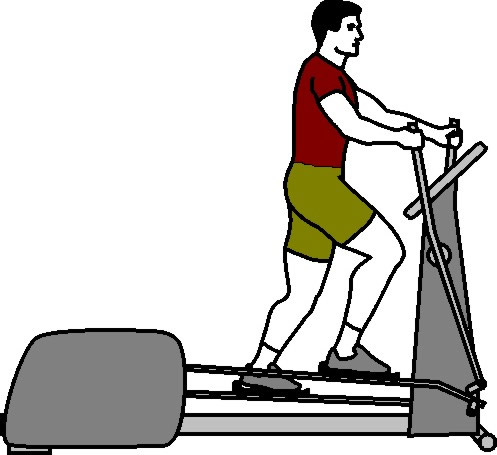 أوبالتدليك
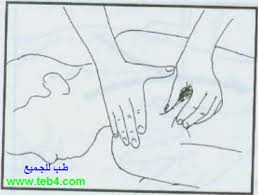 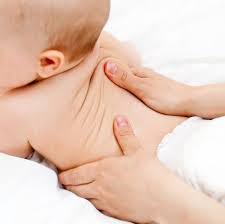 أوبالتحدث للصديق
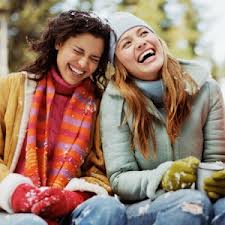